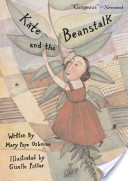 Text Talk
Unit 6
astonishedto be surprised
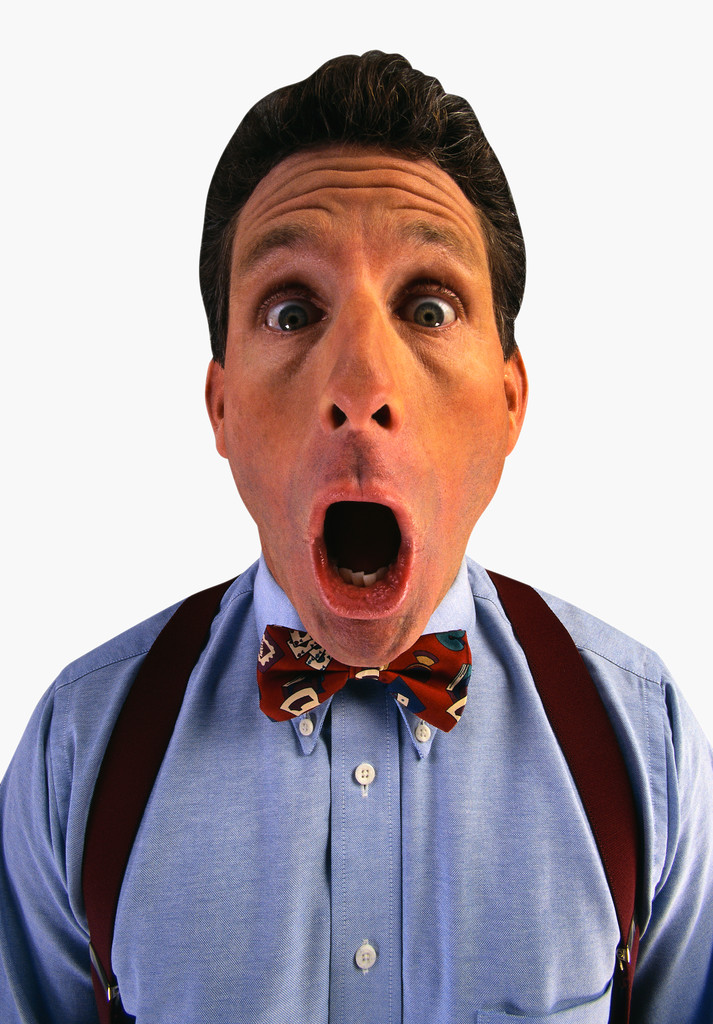 The man was astonished by the good news he heard.
Which picture shows astonished?
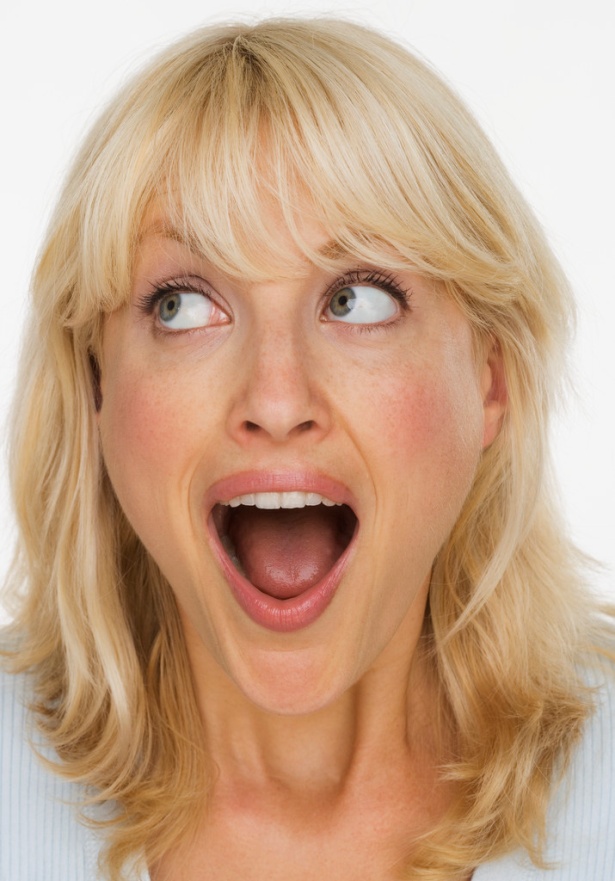 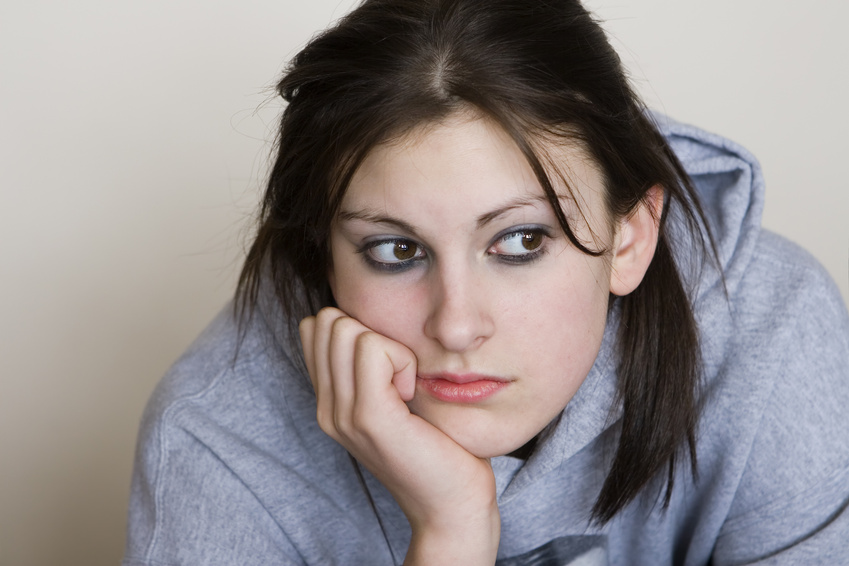 astonished
Turn and talk. What has astonished you? Act it out and show what it looks like to be astonished.

If this would make you astonished, say “Awesome!”
Opening up a Christmas gift of new toys
Your parents took you to Chuck E. Cheese 
Your mom told you to clean your room
There was $100 dollars in your lunch box 
You had to do your homework
bellowingshouting or making noise loudly
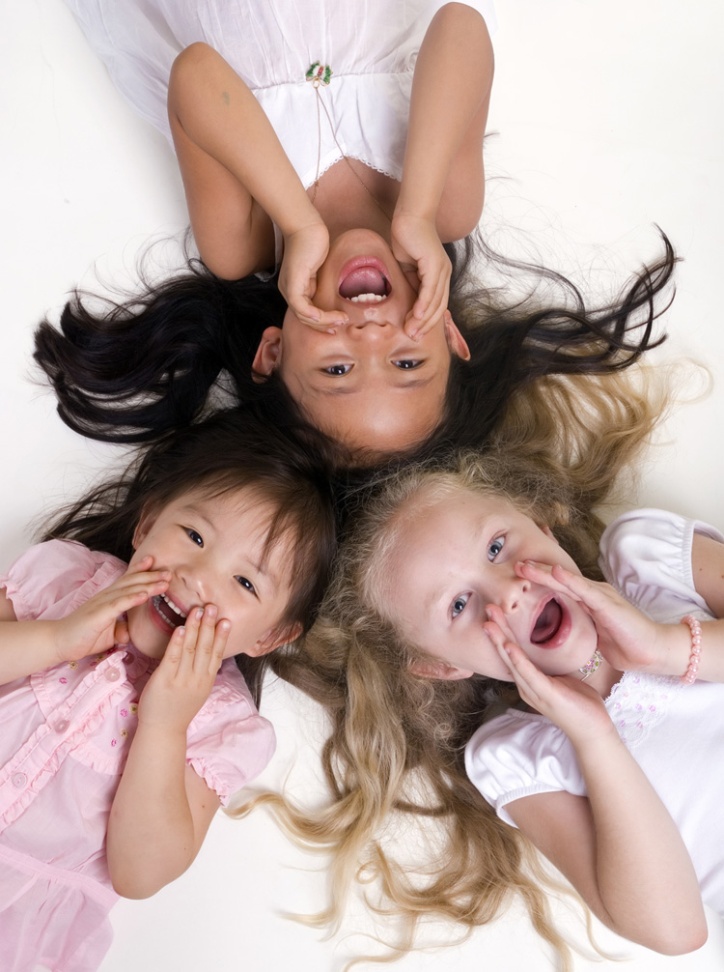 The girls were bellowing because they
wanted more candy.
Which picture shows bellowing?
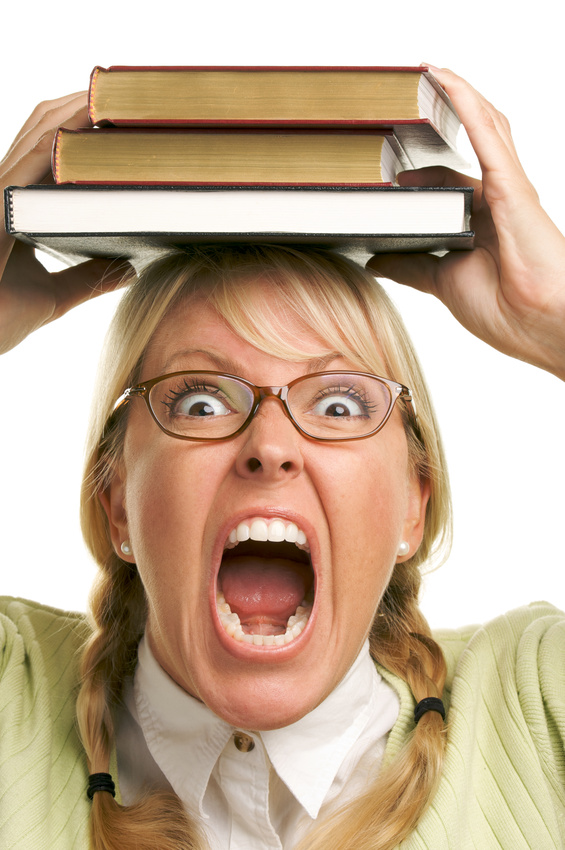 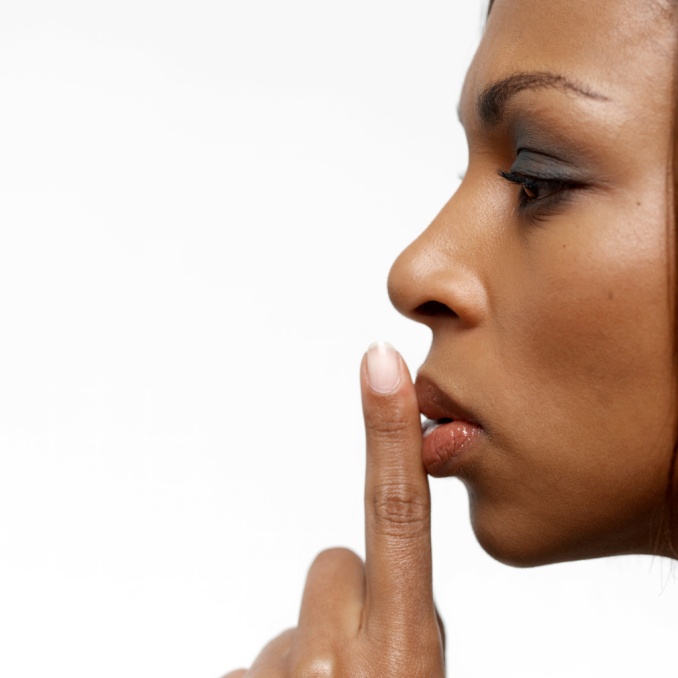 bellowing
Has anyone ever asked you to stop bellowing? Why? What were you bellowing about? Turn and talk. Share out with the class. 

What kinds of animals can you think of that would bellow? 

Is this the opposite or the same as bellowing?
Yelling
Whispering
Screaming
Quiet 

Try this analogy:  Bellowing is to Loud as
                               Whispering is to________
approachedwalk closely to someone or something
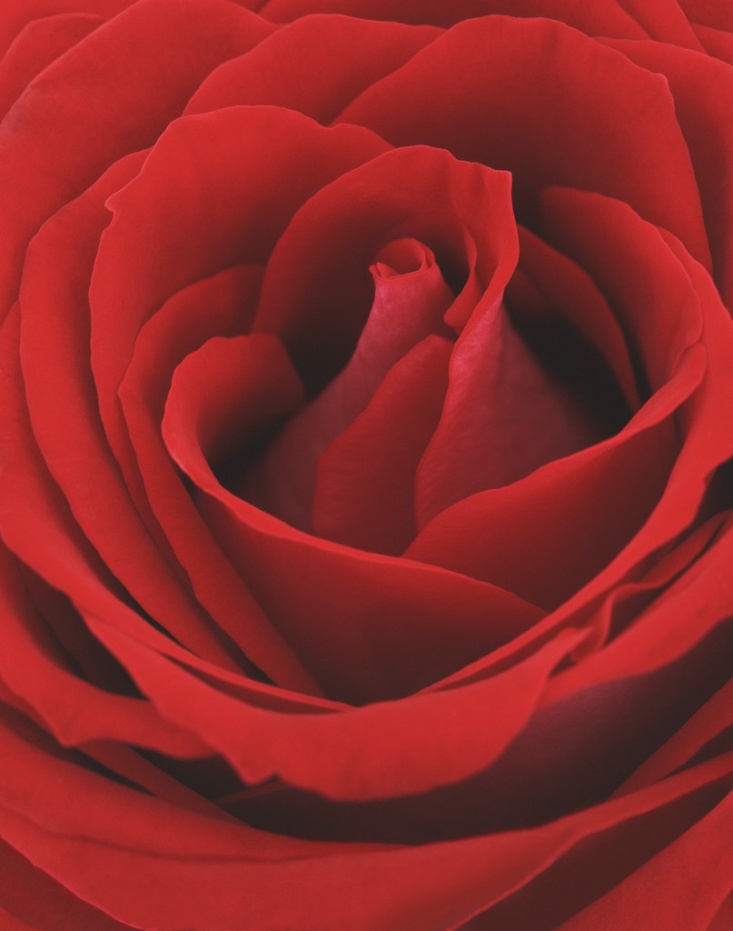 The girl approached the flowers in the garden so she could smell them.
Which picture shows approached?
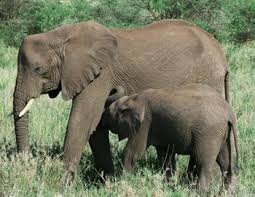 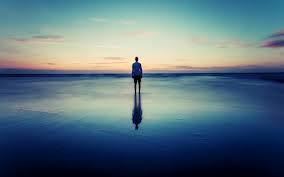 approached
Give an example to show what it looks like to approach something/someone.

Why would you approach something or someone?
You would approach a flower, so that __________.
You would approach an ocean, so that __________.
You would approach a friend, so that ___________.
You would approach the window, so that ________.